Paradox Lake Association
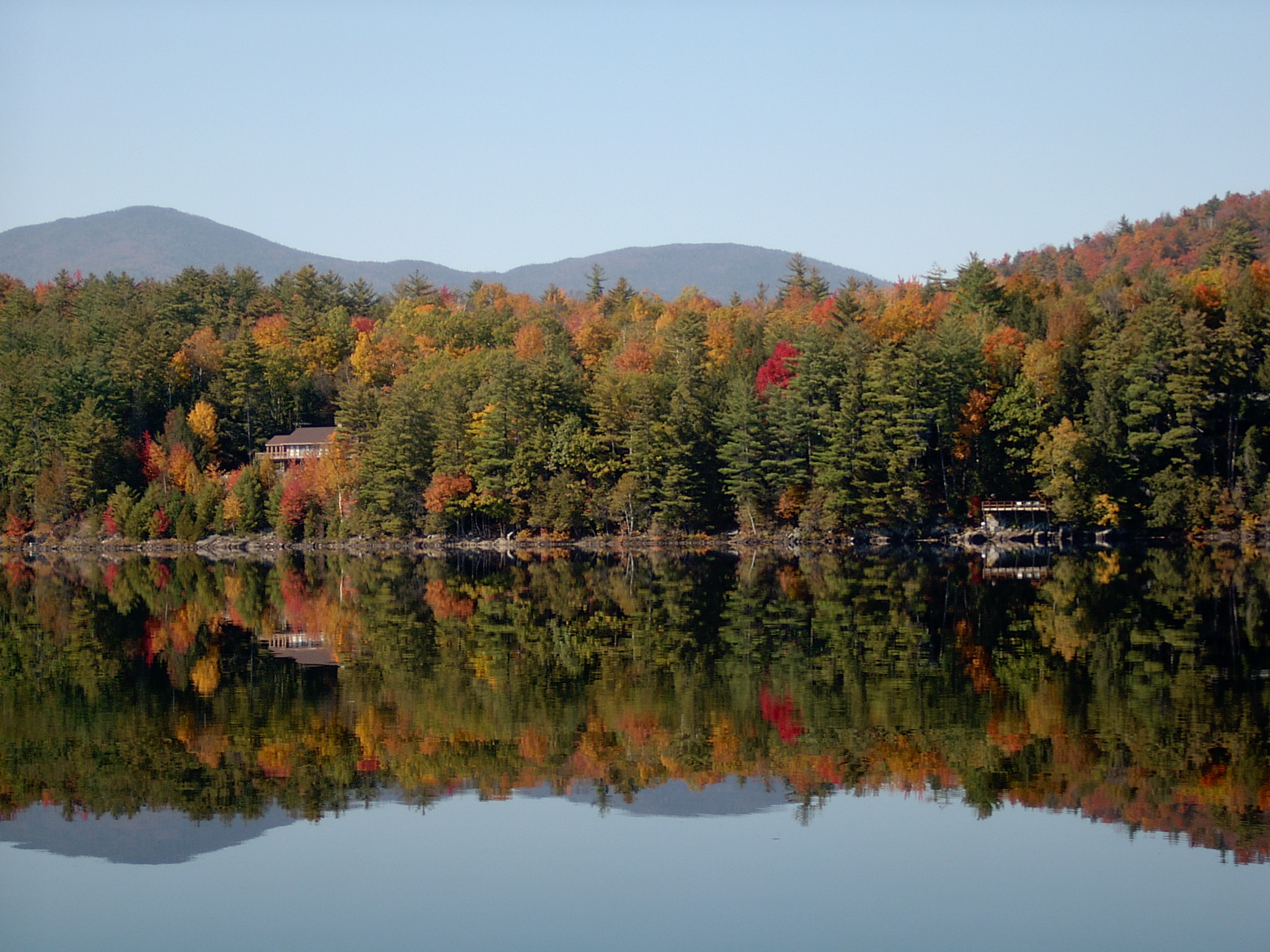 Annual Business Meeting
September 2021
President – Dan Gorke
Vice President – Vacant
Upper Lake Directors
Nancy Girling, Micki Kuttler, Bob Hauserman
Lower Lake Directors
Pete Pelone, Doug Kaufman, Tony Petrongolo
Treasurer – Matt Massiano
Recording Secretary – Dee Dee Foran
Welcome from the PLA Board
Agenda
MissionOur collective purpose is to preserve and protect Paradox Lake and its surroundings, to enhance the water quality, fishery, boating safety, and aesthetic values of Paradox Lake, as a public recreational facility for today and for future generations.
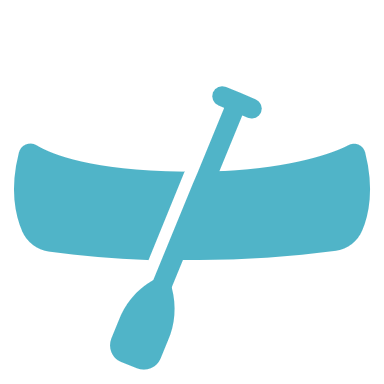 State of the Lake2020 – 2021 Objectives
Optimize mitigation efforts used to address aquatic invasives
Increase awareness and engagement of our lake community and visitors by strengthening communications between PLA and our members
Identify funding opportunities to support our purpose
[Speaker Notes: Conducted a long range planning exercise
Ensure we have a good picture of where key influencing factors are headed
Increases confidence that the PLA actions are correct and robust
The 2020 Actions are aligned with the PLA objectives
Optimize mitigation efforts used to address aquatic invasives
Increase awareness and engagement of our lake community and visitors
Identify funding opportunities to support our purpose
Identify funding to ensure the long term sustainability of preserving and protecting our lake
Realistic assessment given resource levels and potential Covid 19 impacts]
Nominating Committee
Pete Pelone
Officers                                          	Directors
                 President                                                  Upper Lake (3)
                 Vice-President                                           Lower Lake (3)
                 Treasurer
                 Recording Secretary
           

	Officers - 3 Year Term
		Terms staggered across positions
              
	Directors - 3 Year Term
		1 Upper Lake, 1 Lower Lake elected each year
Board of directors
2021 Candidates
2022 Elections
Invasives Efforts
Nancy Girling
It’s been a very busy year!
Highlights
Aqualogic provided a 15k$ grant to PLA
Highest number of Aqualogic dive days
Volunteer activity has increased
Rapid volunteer response to Smith’s Bay milfoil finding
Paradox Lake activities included in Schroon Lake grant application for first time
Overall, holding our ground against milfoil
Challenges
Significant new milfoil findings in the lower lake
AWI Lake Steward program at Paradox Lake had attendance issues
Increasingly difficult to coordinate all contractor and volunteer efforts
Only holding our ground against milfoil
2021dataa work in Progress
PLA invasives activities are expanding in scope and complexity 
More milfoil locations in the lake
Expanded volunteer pool and volunteer activities
Additional external relationships
Enhanced analysis, reporting, and communications
Invasives will continue to be an issue and PLA needs to be efficient and effective
PLA Board Invasives Committee being expanded from 1 to 3 members
Structure, members, activities, responsibilities to be defined by 1Q22 for 2022 season
Efficiently managing Invasives is critical to our mission
Finances
Matt Massiano
2021 Financials
On track for a successful year
Year-to-date Income and Expenses at $47,004 and $35,424, respectively
Bank Balance at $65,579… ~$8600 above this time last year
Year-end Income expected to exceed budget by ~ $19,000 with upcoming calendar sales
Member Contributions on plan
Raffle exceeded plan by $2100
Unplanned Aqualogic grant of $15,000
Expenses tracking plan
Additional $21,000 in milfoil harvesting expenses largely offset by Aqualogic grant
Finances
Income by Category
Expenses by Category
Membership
Dan Gorke
2021 Membership
2021 YTD: 181 paid members
Year end 2020, 199 members
On target to meet or slightly exceed 2021 budget of $24,000; our largest source of income
 Your membership and donation is critical to allowing us to expand our invasives effort
65% paid via www.paradox-lake.com
Thank you for your membership & contribution; please recruit a neighbor
Ideas for increasing membership: www.paradox-lake.com and click on Contact Us
Fundraising
Dee Dee Foran
Raised $6,255

Thank you to our Donors & Sponsors

Schroon Lake Marina
Melissa & Jami Lambert
LuAnn Richardso, Jean Maxwell, Nancy Girling
Linda Marshall
Andrew Nicodema
Stewarts
Tops
Paradox Brewery
Pilon Family
David Kuttler
Vanity Hair Salon
Pelone & Beck Families
Linda McClary
Paul & Diane Clarke
Sticks & Stones
Duke Connor
2021 Raffle
Upcoming fundraisers
2022 Paradox Lake Photo Calendar

Please submit pictures via a Facebook Post
or submit through the PLA Website.

(for each picture, please note the month it was taken, 
who to credit for the photo and a brief description)
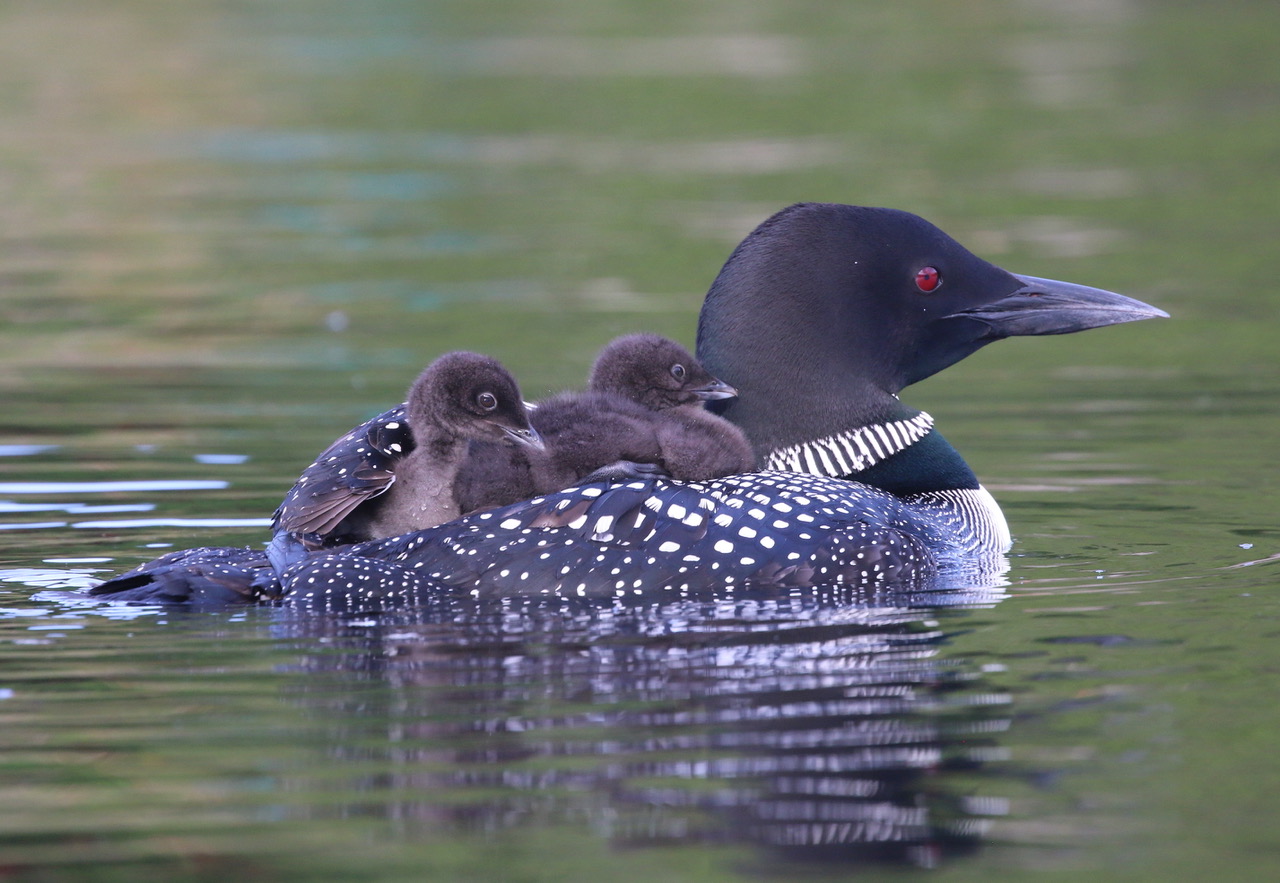 Communications
Micki Kuttler
Communications to Members
Mailing list has grown from 155 to 300 since September 2019

Newsletters are sent generally once a month and posted on the website under https://paradox-lake.com/news

Board meets monthly; meeting minutes are posted on website once approved under https://paradox-lake.com/meeting-minutes
Communications Between Members and among Community
Private Paradox Lake Association Facebook Group is primary means of communication between members and greater community
Membership has grown to 230 since inception in February of 2020
Membership directory is in planning phase now.  Hope to release first version this winter.
If you need assistance in joining or using the Facebook group, please reach out to me at micki@kuttleronline.com
Volunteer Support
Bob Hauserman
Tasks that are done by volunteers
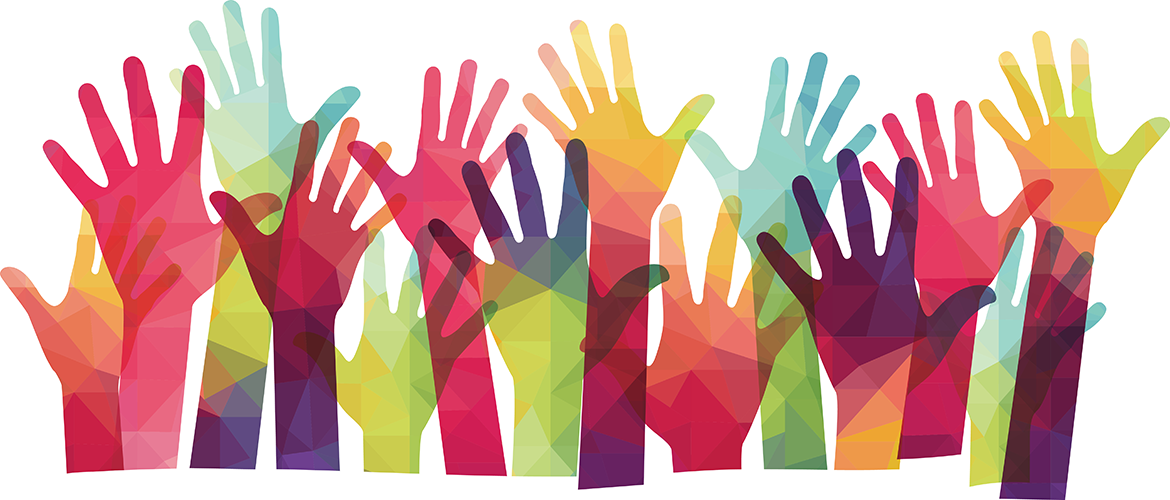 Thank You to Our Volunteers
2021 Wrap-Up
Water quality:  rated AA by DEC
Milfoil:  holding our own, perhaps a bit better than a year ago
Strong relationship with Aqualogic
Strengthened our volunteer corps
Financially stable
Improved communications